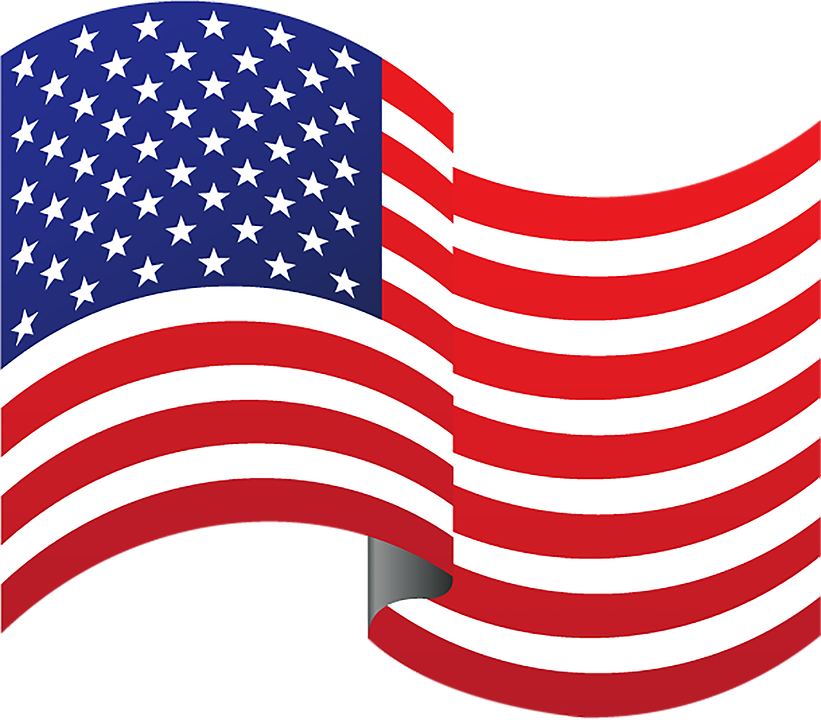 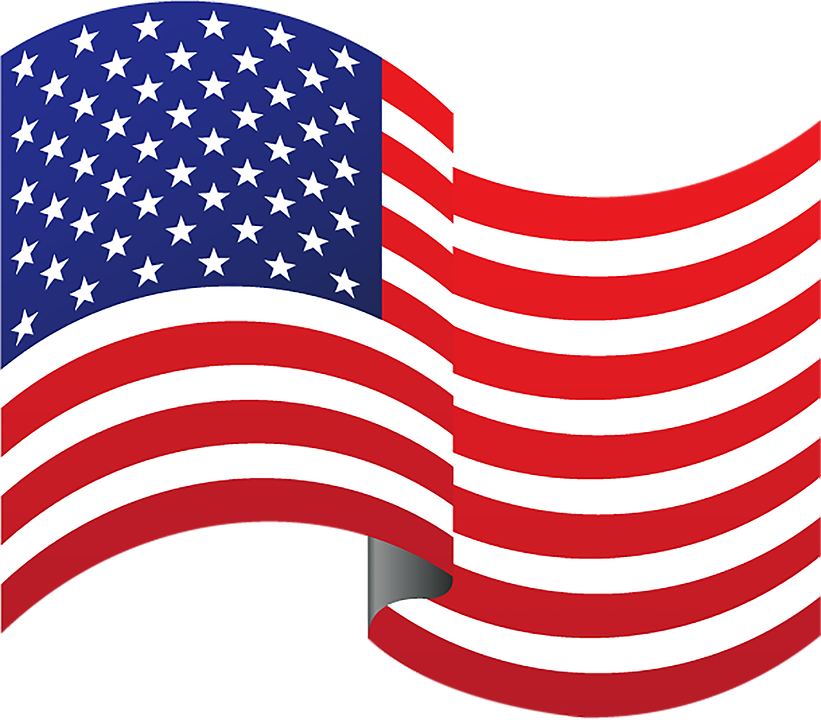 Third Grade  
 Newsletter
November 9, 2023
Reminders
Vocabulary
Thank you for attending our  beautiful Veteran’s Program today. We hope you enjoyed it as much as we did. 
Please note we are out of school Nov 10th in honor of Veterans Day
Reading vocabulary:
Laquer, braids, barrette, motionless, bound, scuba
What are we learning?
LANGUAGE ARTS
Unit 4 Week 3
Genre: Poetry
Vocabulary Strategy: Context Clues
Comprehension Strategy: Reflect on Personal Responses to Poetry
Word Study and Grammar: Vowel Teams, Possessive Nouns

Math 
Topic 5: Fluently Multiply and Divide within 100

Please help your child study multiplication facts nightly.
Homework
Please check your child’s planner for any additional homework that may be assigned this review week.

Monday
Read: “ King Midas”
 Read 20 minutes
Math Monday
Practice multiplication facts

Tuesday
  Read 20 minutes
Questions 1-3
Math Tuesday
Practice multiplication facts

Wednesday
Read 20 minutes
Questions 4-6
Math Wednesday
Practice multiplication facts

Thursday 
Read 20 minutes
Math Thursday
Practice multiplication facts

Friday Folders
Please review your child’s work, sign and return the folder and work.
Beat Bama Food Drive
Thanksgiving Holiday